Казачество.
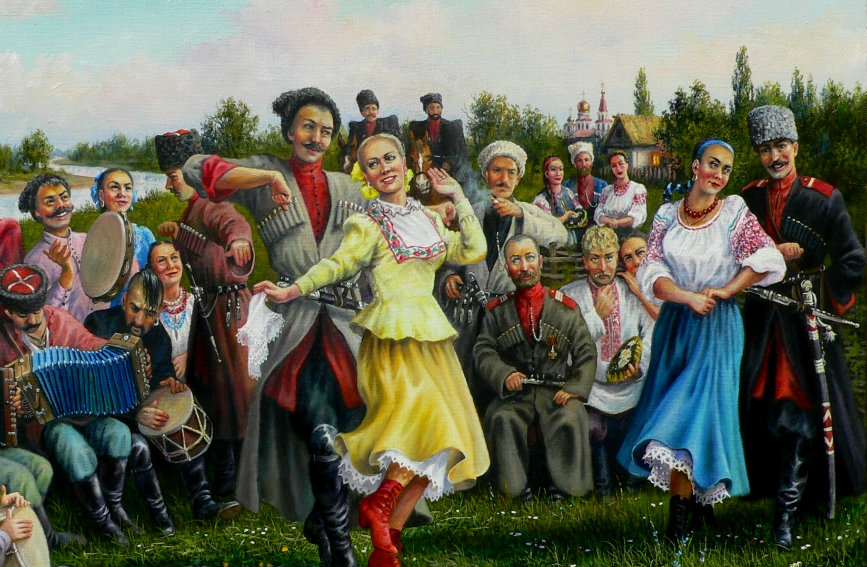 Мы живем на дону!
Донское подворье
Горница казаков.
Казаки жили в хуторах и станицах
Станица
Хутор
Казак без коня, как воин без ружья.
Глава семьи- казак.
Жена казака- казачка.
Повседневная жизнь казачки.
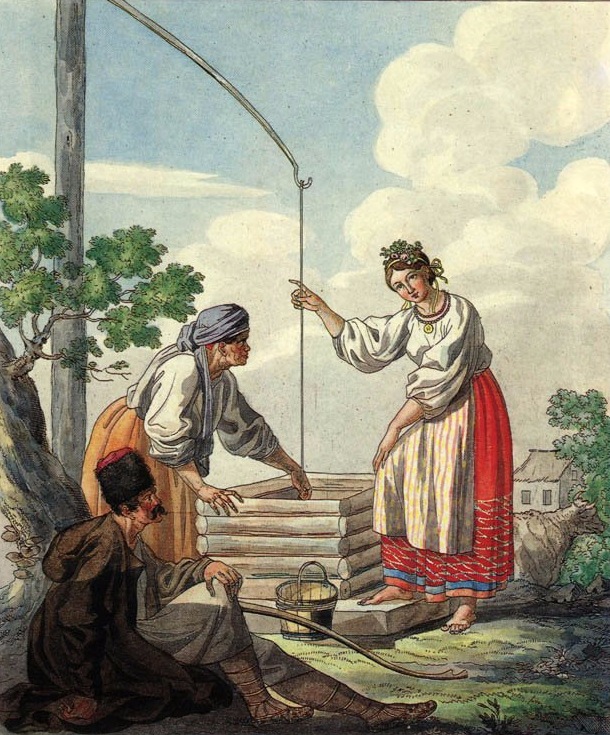 Посуда казаков.
Чугун
Глэчик
Макитра
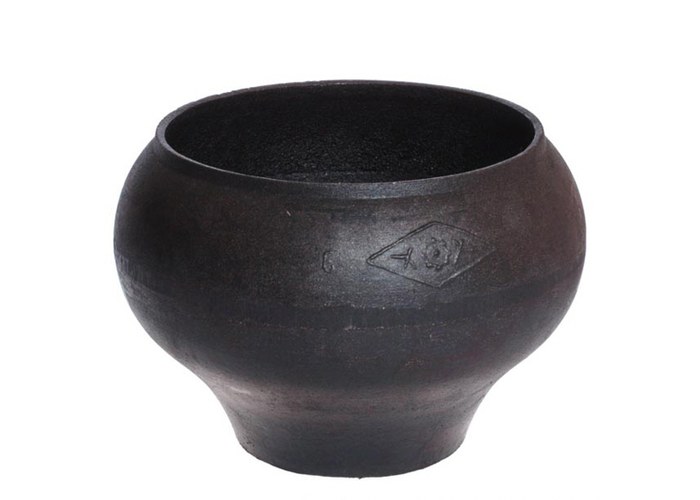 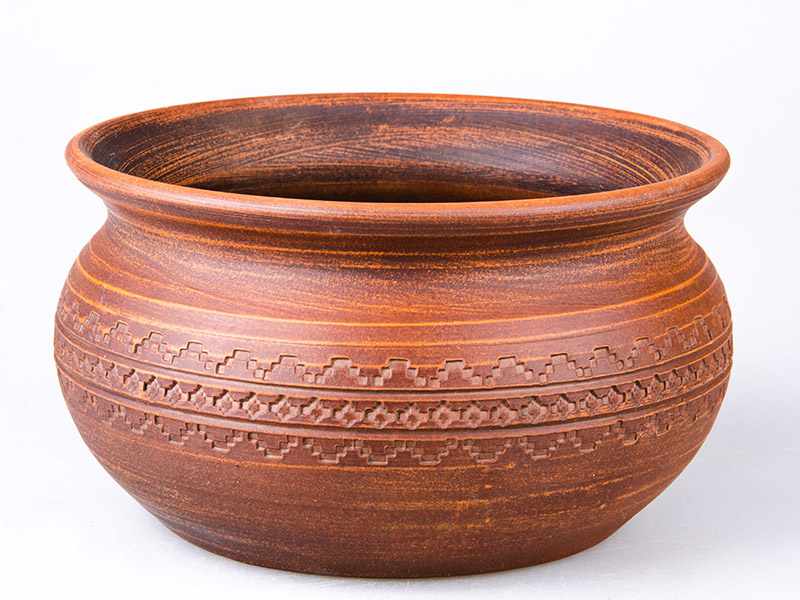 Кувшин
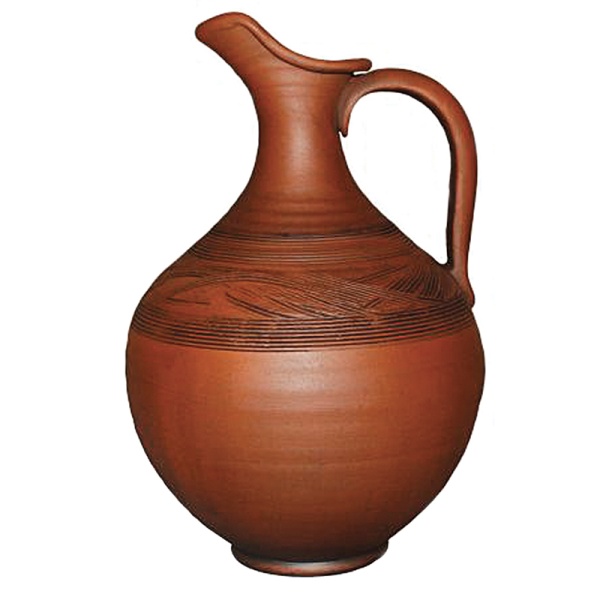 Ухват
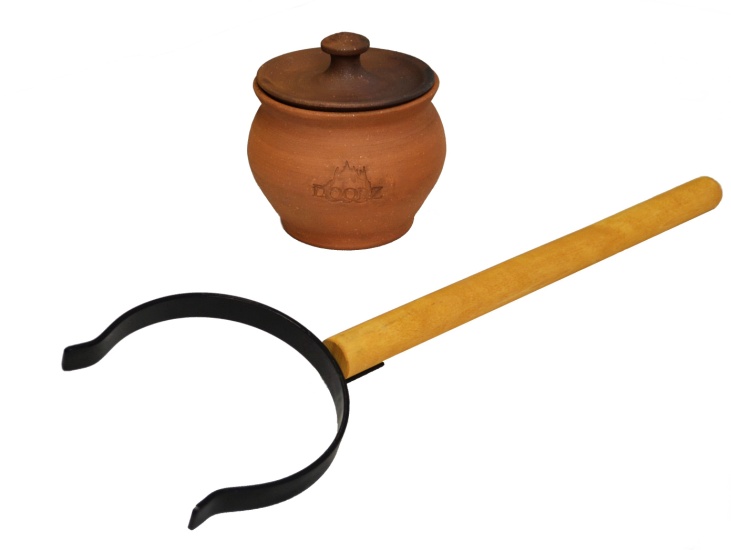 Рукоделие казачки.
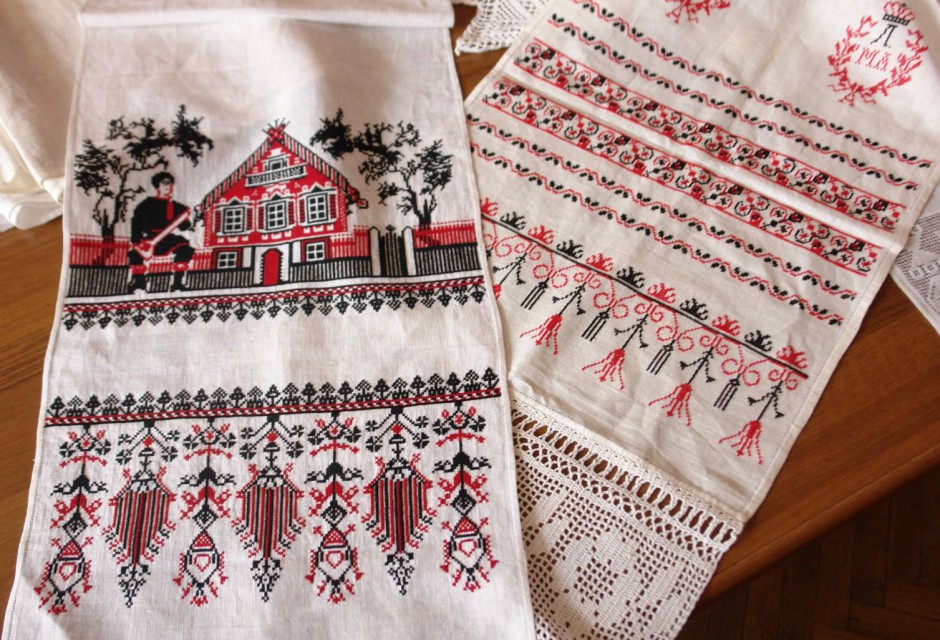 Одежда казаков.
Казаки
Казачки
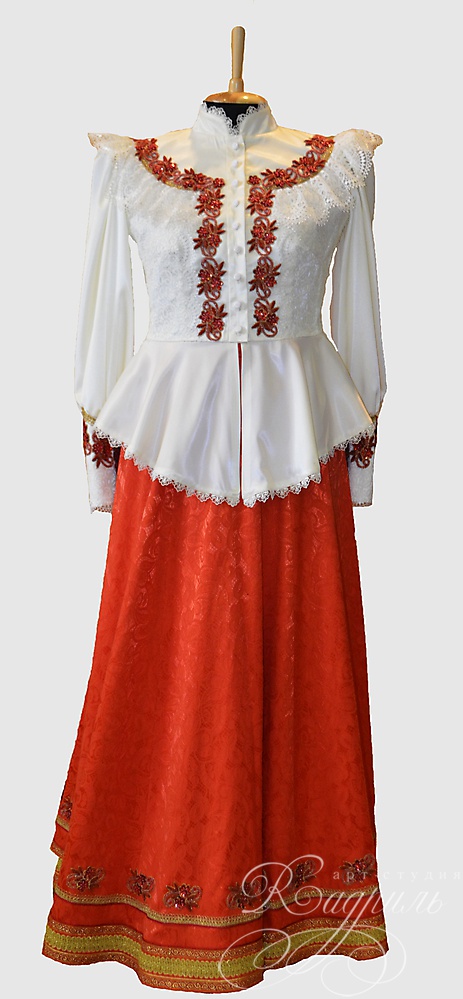 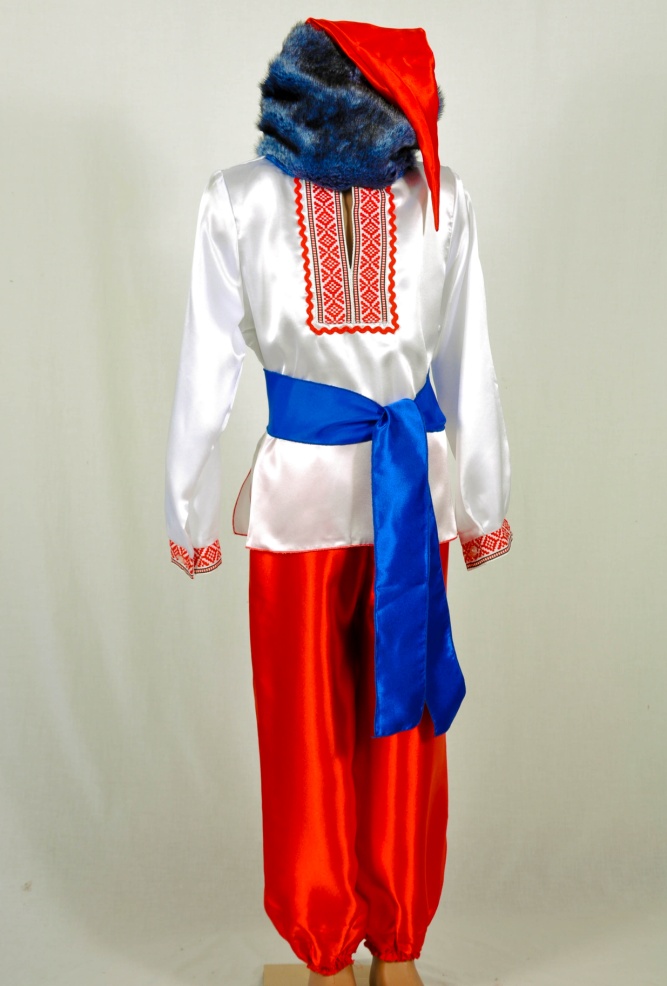 Посиделки казаков.
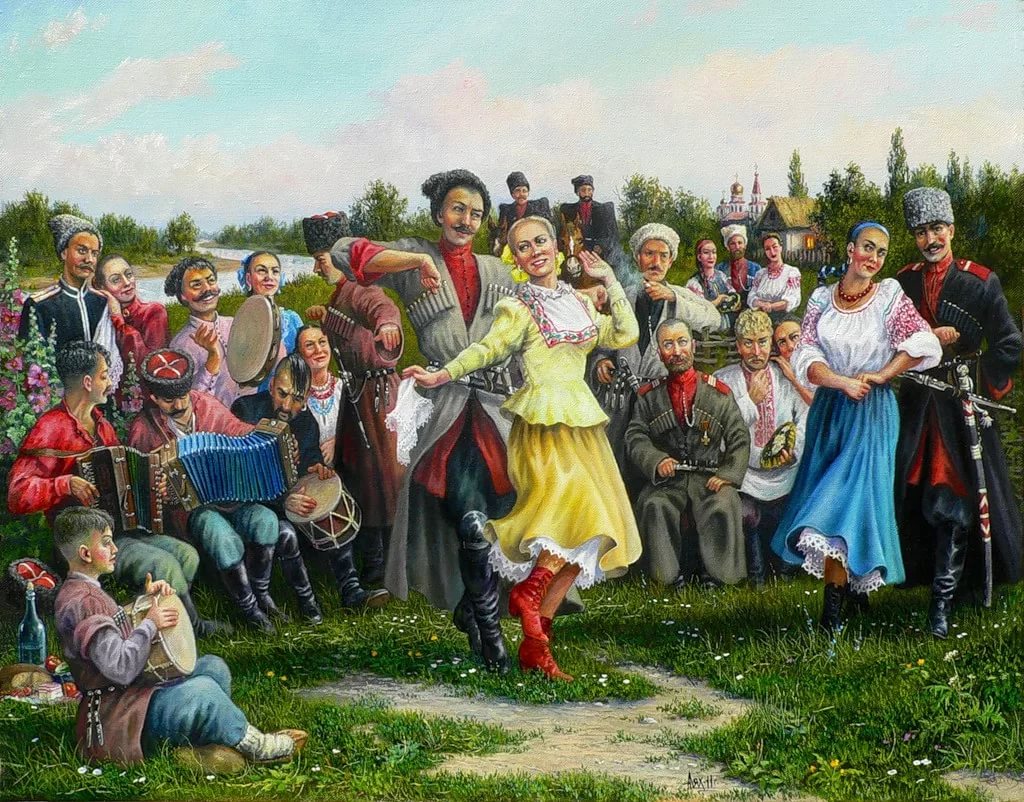